ÇOCUK VE ŞİDDET
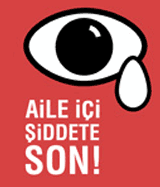 Psikolojik Danışman
   	     Gizem AYDIN
ÇOCUK VE ŞİDDET
ÇOCUKLARIN                                         

bedensel     ve     duygusal      gelişimlerini      etkileyen    faktörlerin    başında                     onlara    karşı    uygulanan                                   

şiddet,  istismar   ve   ihmal                                       gelmektedir             
                                                                       (?)
YAŞAMDA ŞİDDET
Son   zamanlarda   sıkça   söz   konusu   olan şiddet,    sadece   okullarda   yaşanan,   salt fiziksel   boyutu   olan  ve  günümüzle   sınırlı bir   konu   değildir.

Şiddet,     hayatın     her    alanında,   her boyutuyla    iç   içe    yaşanmaktadır.
YAŞANTIMIZDA
NERELERDE    ŞİDDETLE 

KARŞILAŞIYORUZ 
?
ŞİDDET   HERYERDE !
Aile   içinde
İş   yerinde
Sokakta
Sporda
Kültürde
Sanatta
Medyada
İnsan    ilişkilerinde
ŞİDDETİN TANIMI
ŞİDDET:    güç     ve     baskı    uygulayarak insanların   bedensel   veya   ruhsal   açıdan zarar    görmesine   neden  olan  hareketlerin tümü    olarak    tanımlanabilir.

ŞİDDET                                                                   * kişinin     istemediği,                                           * kişiyi    tahrik    eden,                                           * yıpratıcı      ve                                                                            * saldırganlık   içeren  bir davranış  biçimidir.
ŞİDDET  DAVRANIŞLARI DEDİĞİMİZDE 

AKLIMIZA NELER  
GELİYOR
?
ŞİDDETİN ÇEŞİTLERİ
Fiziksel   şiddet

Duygusal   ve   sözlü   şiddet

Cinsel   şiddet

Toplumsal   ilişkileri   sınırlayıcı   şiddet

Ekonomik   şiddet
FİZİKSEL ŞİDDET
Acı   veren,       fiziksel – sosyal - zihinsel gelişiminde   zarara   yol   açabilecek   davranışlar.

‘Beden    gücünü    kötüye    kullanma’ anlamındadır.
Kaba  ve  sert  davranışları,    saldırıyı   içerir Yıkmaya  yok   etmeye   yöneliktir.
Bireye  ve  topluma  zarar   veren  niteliktedir. 
                                                                                    ( )
FİZİKSEL ŞİDDET DAVRANIŞLARI
Dövmek,  vurmak,  yumruklamak
Tokatlamak 
Tekmelemek
Hırpalamak
İtmek
Isırmak 
Temel ihtiyaçları esirgemek(su,uyku,yemek..)
Gerektiği halde tıbbi yardım almasını önleme
Eziyet,  acı  içeren  pek  çok  davranış
Öldürmek
FİZİKSEL ŞİDDETE MARUZ KALAN ÇOCUK   (1)
Kişisel   gelişimde  bozukluk
Yetişkinlerle    temastan   çekinme
Korku  ve   kaygılar   geliştirme
Evden  kaçma
Davranışlarda  aşırılık  ve  riskli  davranışlar
İçedönük – çekingen   kişilik
Sosyal  uyum  bozukluğu
FİZİKSEL ŞİDDETE MARUZ KALAN ÇOCUK   (2)
Saldırganlık, başkalarına  şiddet  uygulama
Alkol - madde  bağımlılığı
İntihar  girişimi, kendine  zarar  verme
Dikkat  eksikliği
Okula  devamsızlık, kaçma, terk
Düşük  benlik  algısı,  güvensizlik
Sağlık  problemleri
Yeme  problemleri
?
YANLIŞ İNANIŞ                                             “ Aile içi şiddet sadece fiziksel olduğu zaman zararlıdır.”         YADA     ‘ Sadece  bedensel güce  dayalı   davranışlar    şiddettir.’

GERÇEK                                                 Şiddet;  sadece  dayak   veya   vurmak  değil, kişinin   zarar   görmesine        neden olan             her  tür  davranış,     şiddet içeren davranıştır.
DUYGUSAL – SÖZLÜ ŞİDDET
Çocuğun       kişiliğini zedeleyen, duygusal gelişimini engelleyen         eylemlerin  tümü

KİŞİLİK:    Duygu  ve  davranış   özelliklerinin birleşimidir.                                                         * Temelleri    5-6    yaşına  kadar  atılır.                  * Sevgi,   bakım,   hoşgörü  ve  ilgiyle   gelişir.                 * Bunlardan  özellikle  sevgiden  yoksun olan  biri dengeli ve sağlıklı bir kişilik  geliştiremez.
                                                                        ( )
DUYGUSAL – SÖZLÜ ŞİDDET  DAVRANIŞLARI  (1)
Sürekli     eleştirmek
Görüşlerini  –  çalışmalarını      küçümsemek
Kararlara   katılımını   –   karar      vermesini engellemek
Sürekli     sorguya    çekmek
Sık  sık  bağırmak          * Küfür etmek
Aşağılamak             * Aşağılayıcı isim takmak
Kapasite  ve  isteklerini   sürekli   kötülemek
DUYGUSAL – SÖZLÜ ŞİDDET  DAVRANIŞLARI  (2)
Hakaret    etmek
Tehdit    etmek
İftira    etmek
Göz   dağı   vermek
Sevgiden mahrum bırakmak
Kıyaslamak
Kapasitesinin üzerinde beklentide bulunmak
‘ İyiliğini istiyorum’ adına ….duygu sömürüsü
DUYGUSAL – SÖZLÜ ŞİDDETE MARUZ KALAN ÇOCUK   (1)
Kendini ifade etmekte –başkalarını anlamakta zorlanır.                                                           * Zihinsel - duygusal gelişimde duraklama
Çevresini  tehdit  olarak  algılar,  çevresine güvenmez.                                                      * Çevresine  uyum   sağlamakta  zorlanır 
Kişiliği    kabul   görmediği   için   kendine  ait olumsuz   duygu    ve   düşünce    geliştirir.    * Özgüveni düşük,   güvensiz,  çekingen
DUYGUSAL – SÖZLÜ ŞİDDETE MARUZ KALAN ÇOCUK  (2)
Kendini   bir   yere   ait   hissetmez,           aidiyet   duygusu    gelişmez                                            * Madde - nesnelere   bağımlılık    geliştirir, aşırı  kaygı   korkular   yaşar

İlgi  görmediği  için  yaşama   sevincini  yitirir  * İçedönük-saldırgan, kendine zarar verme * Yalan,   çalma,   alt ıslatma,  tırnak yeme, parmak emme  gibi davranış bozuklukları
CİNSEL ŞİDDET
KİŞİNİN                                                        *karşısındakinin    istememesine,                        * kabul    etmemesine,                                                   * farkında   olmamasına   (özellikle çocuklar) rağmen                                                                                   * fiziksel,  duygusal,  sosyal,  psikolojik  güç kullanarak,                                                                         * cinsel   haz   almak   amacıyla                                  birinden   yararlanması 
                                                                        ( )
CİNSEL ŞİDDET DAVRANIŞLARI
İstemediği         cinsel    ilişkiye    zorlamak
Başkalarıyla        cinsel    ilişkiye    zorlamak
Tecavüz
* * *  Cinsel     olarak    kişiyi       korkutan  ve  kıran      söz   ve   davranışta     bulunmak
Sözlü-yazılı-tl.   Cinsel  içerikli    tacizde     bulunmak 
Namus  ve  töre    nedeniyle     baskı     uygulamak
* * *  Cinsel    haz    almak      için      ÇOCUKTAN           (sevgi, ilgi, oyun v.b. yaklaşımlarla)     yararlanılması
Cinsiyetinin   aşağılanması    (kadın, erkek, eşcinsel)
CİNSEL ŞİDDETE MARUZ KALAN ÇOCUK (1)
Bedensel – cinsel    sağlık 
Kişisel   gelişim  ve  kimlik        + Güven
Çevreyle uyum, sosyal yaşam(Asos.-antisos.)
Kişiler   arası   iletişim
Davranış    bozuklukları 
Karşı   cinsle   sorun
Korkular   kaygılar
Toplumsal   cinsel   rolleri yaşayamama
Yetişkinliğe geçişte zorluk yaşar (Yetşk. ço.)
TOPLUMSAL İLİŞKİLERİ SINIRLAYICI ŞİDDET
Bireyselliğin  yaşanmasına    izin    vermeme  
Varlığı - kişisel kabulü    engelleyici   tutum
Kendini  gerçekleştirmesine   ket   vurma

* Sınırlayıcı
* Engelleyici
* Yasaklayıcı  
‘PSİKO - SOSYAL    KİŞİLİK     GELİŞİMİNİ OLUMSUZ     YÖNDE    ETKİLER’
                                                                        ( )
TOPLUMSAL İLİŞKİLERİ SINIRLANDIRICI ŞİDDET DAVRANIŞLARI
Ailesi,   arkadaşları,   komşuları   ile görüşmesini   yasaklamak
Evden   dışarı   çıkmasını   yasaklamak
Başkalarının   yanında   aşağılamak
Özel yaşam, mahremiyet hakkı tanımamak
Namus ve töre  nedeniyle  baskı  uygulamak
Zorla- istemediği  birisiyle  evlendirmek
TOPLUMSAL İLŞKİLERİ SINIRLAYICI ŞİDDETE MARUZ KALAN ÇOCUK
Özgüven eksikliği,  güvensizlik
Pasif- saldırgan…  (kişilik bozuklukları)
Çevreye uyum  -   sosyal becerilerde   sorun
Psiko - sosyal   gelişim   sorunları                           
Davranış   bozuklukları
Depressif    belirtiler  v.b.    rahatsızlıklar
EKONOMİK ŞİDDET
Kişinin;                                                                               

EKONOMİK                                                                         * kazancını                                                                                 * kazanma   hakkını                                                                   * enerji,   güç  ve   yetilerini                                                                                                                                 kendi yararına   kötüye   kullanma

ÇALIŞTIRILAN ÇOCUKLAR    
                                                                        ( )
EKONOMİK ŞİDDET DAVRANIŞLARI
Parasını   almak,   geri   vermemek
İstemediği   bir   işte   zorla    çalıştırmak
Zorla    çalıştırmak
İstediği    halde    çalıştırmamak
Eline   hiç    para    vermemek  gibi
EKONOMİK ŞİDDETE MARUZ KALAN ÇOCUK
Başkalarına     güvenmez 
Yakınlarından    uzaklaşır 
Güçlü    hissetmek    ve    ihtiyaçlarını karşılamak    için   çeşitli    yollar   arar 
Kızgınlık – korku     duyar 
Duygularını    ifade   edemez 
Saldırgan   yada   aşırı    pasif
AİLE İÇİ ŞİDDET
Bir  kişinin     eşine,    çocuklarına,    anne-babasına, kardeşlerine   ve/veya   yakın   akrabalarına   yönelik  uyguladığı        her   türlü   saldırgan   davranıştır.

Kaba  kuvvet,   aşağılama,  tehdit etme,  küfür etme, ekonomik    özgürlüğü   kısıtlama,                       zorla evlendirme   ve   cinsel  olarak  zorlama      gibi 

* kişinin   kendisine   olan   saygısını,                               * kendisine   ve   çevresine   olan   güvenini   azaltan       * korku   duymasına   sebep   olan                                pek  çok  davranış.
                                                                                                                                                                                     ( )
ORANLARI  İLE ÜLKEMİZDE ARAŞTIRMA SONUÇLARI
Fiziksel   şiddet      %34
Duygusal – sözlü   şiddet     %53
Çocuklara  yönelik   fiziksel   şiddet    %46
Cinsel   şiddet   ve   taciz    %9
Şiddete  maruz  kalanların   %80 i   yapılacak fazla   bir   şeyin   olmadığına   inanmaktadır.
*Namus  cinayetleri  en fazla  Güneydoğu ve Doğu   Anadolu   bölgesinde    iken;    en çok *şiddetin   rastlandığı   bölge     Karadeniz’dir.
AİLE İÇİ ŞİDDET ARAŞTIRMA
T.C.  Aile    Araştırma    Kurumunun    yaptığı  araştırmaya    göre        ÜLKEMİZDE 
 Son 5  yıldır  aile içi şiddet ve kötü  muamele sürekli  bir  artış  göstermiştir. (1230 ölm.K-Ç)
her  üç aileden birinde  fiziksel şiddet vardır
evinden   kaçan   çocukların   yarıya yakını evindeki     dayaktan     yakınmaktadır
14  yaşın  üstünde  olanların   dörtte üçünün çocukluğunda   dayak   yediği   belirlenmiştir.
                                                                                    ( )
ŞİDDETİN YAŞANDIĞI AİLEDE  ÇOCUK  (1)
Evdeki   mutsuzluk   nedeniyle :    
Çocuğun     yeme, içme,    bakım    ve    temizlik         ihtiyaçları ihmal edilebilir,     okul   durumu   takip  edilmez      veya çocuğun   uykuları   bölünür,        ders çalışamaz;
Çocuğun      duygusal   ihtiyaçları     karşılanamaz, üzüntüsü,        sevinci,        korkusu,       endişesi    ebeveyn      tarafından      fark    edilemez;
Şiddet   uygulayan   ebeveyn   kendisinin   haklılığını   anlatmaya    çalışır,   çocuğun      kafası   karışır;
AİLEDE ŞİDDETE MARUZ KALAN ÇOCUK  (1)
Kendine      güvensiz      bir   birey
Güveni, gücü  şiddette bulabileceğine inanır
Başkalarına    güvenemez
Düşünce   ve   duygularını   ifade   edemez
Duyguların    gücüne    değil   şiddetin gücüne    inanır
Kendi    yaptığı    olumsuz    davranışlardan başkalarını    suçlar
Saldırgan,      hırçın,    isyankar     davranır
AİLEDE ŞİDDETE MARUZ KALAN ÇOCUK  (2)
Yalan    söyler
Öfkesini    kontrol    edemez;    başkalarına ve    kendisine    zarar    verir
Arkadaşları    ve    çevresiyle    alay     eder
Uyumsuz   ve   antisosyal    davranışlar   sergiler
Zaman     içinde     psiko – somatik    rahatsızlıklar   ortaya   çıkar
Evden  kaçma  ( * Sokak   çocuklarının   çoğu anne - babası   olan   çocuklar )
Suç    işlemeye    yatkın    olur
AİLE İÇİ ŞİDDET ARAŞTIRMA SONUÇLARI
Okulda      başarısız - devamsız       olduğu
Arkadaşlarına       şiddet        uyguladığı
Dikkatini      toplayamadığı
Yeme  bozukluğu,  alkol-madde     bağımlılığı
İntihar    girişimi, kendine   zarar   verme eylm
Çeşitli   korkular,   kaygılar   geliştirdiği
Suç     işleme    davranışları    görülmektedir.
‘ Hayatı     boyunca    gördüğü    şiddetin izlerini     bir    şekilde    taşımaktadır. ‘
ŞİDDETİN YAŞANDIĞI AİLEDE ÇOCUK (2)
ÇOCUK,   evin   içinde    korkuyla       dolaşır;
Aşağılamaları,     hakaretleri     duymak   ve dayak,   tekme,   tokata   seyirci   olmak  veya bunları   kendi     yaşamak      zorunda   kalır.
‘ Aile  içi  şiddet   olan   evlerde    büyüyen çocuklar    güçlü    olanın    güçsüz   olana vurma  hakkı   olduğunu,    şiddet   yoluyla istediğini      elde       etmenin       mümkün olduğunu    öğrenir. ’
?
HANGİ      DAVRANIŞLARI    KENDİMİZE   YÖNELİK   ŞİDDET  OLARAK  ALGILARIZ ?  

ŞİDDETE   MARUZ   KALAN   KİŞİ     BUNU   NEDEN   GİZLEME    İHTİYACI    DUYAR ?

BAŞKASINA   YÖNELİK   ŞİDDETE   TANIK OLDUĞUMUZDA   NE   YAPARIZ ?
ÇOCUĞUN ŞİDDETİ SÖYLEYEMEME NEDENLERİ
Disiplin- terbiye   yaklaşımı  olarak  görülmesi  aile   meselesi     olarak    algılanması
Küçük   düşme,      utanma
Aile  ve  yakınların     baskısından   korkma
Yasal      yaptırımların     yetersizliği
İlgili    kurum   ve    kuruluşların    çözüm  olacağına     güvensizlik
Başkasının    meselesi    olarak    görme 
Karışıp   başına    bela    almaktan   çekinme
AİLE İÇİ ŞİDDET
ÜLKEMİZDE    AİLELERİN                                               
   
    * Üçte  birinde     fiziksel  şiddet      vardır !                                                               * Şiddet   yaşayan   ailelerin      dörtte   üçünde çocuklar    şiddete    tanık      oluyor !   
               ?
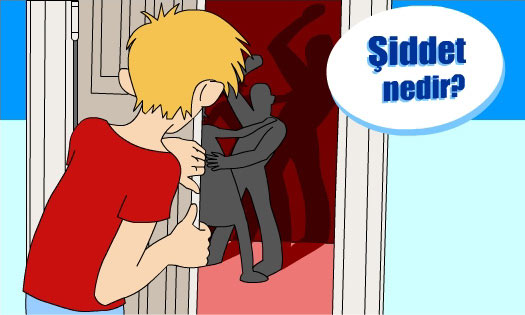 AİLE   İÇİ   ŞİDDETİN               NEDENLERİ  (1)
Ekonomik   yetersizlik  ve  işsizliğin   getirdiği olumsuz    yaşam    koşullarının    anne  baba üzerinde    baskı    yaratması
Evlilik    ilişkilerinde     kopukluk     yaşanması ve   eşlerin    sorunların    üzerinden    gelme becerisine    sahip    olmamaları
Anne  babanın     çocuktan     yapamayacağı davranışları   beklemesi  ve  gerçekleşmediği zaman  şiddet  uygulama  eğiliminde olmaları
AİLE   İÇİ  ŞİDDETİN         NEDENLERİ  (2)
Ebeveynin     sosyal     çevreyle     olumsuz ilişkilere    sahip    olması,     kendilerini toplumdan    soyutlamış    yaşamaları
Ailede alkol ve uyuşturucu tüketiminin olması
Anne babaların kişilik bozuklukları (+eğt.dzy.)
Çocukların  istenmeyen  zamanlarda   olması
Hanede    birey   sayısının   fazla    olması
***Anne  babaların  geçmişte  kendilerinin ailelerinde  şiddet  görmüş  olmaları  !
DİSİPLİN YÖNTEMİ OLARAK ŞİDDET
Ülkemizde    ana-baba   ve   öğretmenin,    disiplin sağlamak   için   uyguladığı   baskı   yöntemleri yetişkinler  ve  çocuklar  tarafından  benimsenmiştir.
‘ Dayak   cennetten   çıkmadır ‘   
‘ Kızını   dövmeyen   dizini   döver ‘
‘ Eti   senin,    kemiği  benim ‘
‘ Öğretmenin   vurduğu   yerde   gül   biter ‘
‘ Sözden   anlamayanın   hakkı   kötektir ‘   
              ŞİDDETİ  MEŞRULAŞTIRMA
DİSİPLİN NEDİR?
İÇ    KONTROLLÜ      DİSİPLİN  ?

DIŞ    KONTOLLÜ    DİSİPLİN  ?
                                                      ( )
GENEL  TANIM
DİSİPLİN  =   DÜZEN’ dir  
BASKI   DEĞİL
DİSİPLİN                                                   (İÇ DİSİPLİN  -  DIŞ DİSİPLİN )
DIŞ KONTROLLÜ DİSİPLİN DAVRANIŞLARI
Kızıp bağırma
* * * Tehdit etme
Sözle hor görme
Beddua etme
* * *Sevgiyi esirgeme
Cezalandırma
…
DIŞ  DENETİM ARACI
DAYAK
DAYAK
Dayak     yiyen   çocuk   yaptığının     bedelini ödemiştir;    davranışının    neden    yanlış olduğunu    öğrenmemiştir.
Anne  babaya   kızgınlık,   nefret,   düşmanlık duyar;   onlardan  öç almak  için  istemedikleri davranışı   tekrarlar.
Saldırganlık  eğilimi   gelişir;  O’da   isteklerini zorbalıkla   elde   etmeye   başlar.
Dayak  yiyen  çocuk  kendini,   güçsüz,   aciz, zavallı   hisseder;   özgüveni   sarsılır.
İÇ DENETİM
KURALSIZLIK DEĞİL 
‘Çocuğun bazı kuralları benimsemesi ve dış uyarılara gerek kalmadan uygulamasıdır.’
Kuralların    nedeni   ve    beklenen   davranış açıklanır
Aktif   rol   ve   sorumluluk   verilir.
Olumlu   davranışlar   takdirle   pekiştirilir.
ÇOCUĞA;    ÖZGÜVEN,    SORUMLULUK   VE    DENGELİ     KİŞİLİK     KAZANDIRIR
TV   VE   ŞİDDET
Çocuklar şiddetle TV da tanışıyor

Ülkemizde   bir  kişi   yaşadığı   her   beş   saatten  birini   TV    izleyerek    geçirmektedir.
Çocukların üçte biri TV u ailesiyle birlikte izlemekte;
    yarısından fazlası ise programı kendisi seçmektedir.
Programların   üçte ikisinde   az  yada  çok şiddet              eylemleri   vardır.   ( 3/1 i suç kapsamında )
‘Reality show’ ları  en  çok 12-19 yaşındakiler  izliyor
TV’ UN   ÇOCUKLARA   ETKİSİ
TV’DA   ŞİDDET İÇEREN PROGRAMLARI İZLEYEN ÇOCUKLARIN :                                                              * saldırgan,     kaba,    sert    ve    hırçın    bir tutum     sergiledikleri;                                                      * erişkinlik     döneminde     suç teşkil     eden şiddet      davranışlarında        bulundukları;                                                                    * gerçek      yaşamda      şiddete       karşı duyarsızlık        geliştirdikleri                                                                   * ‘şiddet uygulayan’   karakteri  model  alarak onlar gibi davrandıkları bilimsel bir gerçektir.
ANNE BABANIN TV DENETİMİ
Anne   babalar    kendileri   de   tv   programlarında seçici     davranmalı,  tv   izleme   süresini  kısaltarak model     olmalı
Program    bittiğinde     tv     kapatılmalı
Çocuğun   odasında  tv  bulunmamalı;(2 saatten az)
Kendi  hayatları,   toplum  değerleri   ve   tv  dünyası arasındaki farkı öğrenmeleri için tv  birlikte izlenmeli 
CD , video, bilgisayar oyunları  incelenerek alınmalı
***  Başka   seçenekler :  kitap,   müzik,   hobi,   spor, sosyal  faaliyet,  aile – arkadaş   sohbetleri v.b.
ŞİDDETE  KARŞI ALABİLECEĞİMİZ ÖNLEMLER
?
ŞİDDETE KARŞI AİLE ÖNLEMLERİ
ÖNCE      KENDİMİZDEN      BAŞLAMALIYIZ
Yaşantımızda   şiddetin   ne   kadar   yer   aldığını gözden   geçirmeli,     tutum   ve   davranışlarımızı irdelemeliyiz   
Sağlıklı   ilişkiler    kurmaya    özen    göstermeliyiz
Duygularımızı    tanımalı,    fark   etmeli   ve   doğru ifade   etmeli;   özellikle    kızgınlık   ve   saldırganlık duygularımızı     kontrol    edebilmeliyiz
Sakin  ve  sabırlı   olmalı,   açık   ve   net   bir   tutum sergilemeli; davranışlarımızı   kontrol   edebilmeliyiz
ÇOCUĞUMUZA YÖNELİK (1)
Onları  dinlemeli ve  oldukları gibi kabul  etmeliyiz
Çocuğumuzun     kendi      duygularını    tanıması, anlamlandırması  ve  doğru   ifade   edebilmesi   için olanak    sağlamalıyız
Baskıcı – otoriter   ve  aşırı   serbest   tutumlardan kaçınmalıyız
Tutarlı  olmaya,   açık,   dürüst   ve   net   olmaya sözümüzü   tutmaya   özen   göstermeliyiz
*** Evde şiddetin hiçbir türüne yer vermemeliyiz
Arkadaş çevresini tanımalı,  evimize davet etmeliyiz
ÇOCUĞUMUZA YÖNELİK  (2)
Onu   sokağa – dışarı   itecek    davranışlar yerine,   sevgimizi   yansıtan,   paylaşımcı yaklaşımda    bulunalım
Sorunlarıyla   yakından   ilgilenmeli;   akılcı yollarla    çözme    becerisi    kazandırmalıyız 
Çocuklarımızı     eşler    arasında   denge unsuru    olarak    görmemeliyiz
İzlediği    programları,    okuduğu kitapları, girdiği    çevreyi    onun   yaşına    uygun ayarlamalıyız.
ŞİDDETİ  ÖNLEME  YOLLARI        ( KAMUSAL )
Anne – baba   eğitimi;
Kamuoyu   bilincinin   arttırılarak   duyarlı hale getirilmesi;   kampanyaların    oluşturulması;
Kitle   iletişim   araçlarından    bu    amaçla yararlanılması;
Çocuklara   ‘Yaşam Becerileri’ni    geliştirecek eğitim     programlarının     uygulanması;
Risk  guruplarına  yönelik tedbirlerin alınması;
Cinsiyet- toplumsal eşitliğin yaygınlaştırılması
ŞİDDETİ ÖNLEME YOLLARI           ( YASAL )
Ulusal Eylem Planın uygulamaya koyulması;
Şiddete maruz kalanlara yönelik  bakım ve destek hizmetlerinin yasal düzenlemelerle güçlendirilmesi;
Risk gurubuna yönelik önleyici tedbirlerin alınması;   
Çocukların alkol, uyuşturucu ve ateşli silahlara ulaşımının engellenmesine yönelik yasal önlemlerin alınması;
ŞİDDET     ÖNCESİ  –  SONRASI;                   ÖNLEME  –  BAKIM  –  DESTEK   VE   SAĞALTIM İHTİYAÇLARININ     YASAL    DÜZENLEME    VE UYGULAMALARININ     YAPILMASI
NEDEN  ŞİDDETE   SON ?
TOPLUMSAL NEDEN :                       Çocuklar   toplumun   temeli;   her   anlamda geleceğimiz !                                                   * Çağdaş,  gelişmiş,  güvenli  bir  yaşam  için.     

KİŞİSEL NEDEN :                                 Gözümüzden    sakındığımız  çocuklarımızın,    * bedensel - ruhsal   açıdan   sağlıklı,   mutlu, başarılı    olmaları   için.
GÖREVİMİZ
HER ŞEYİN  EN  İYİSİNİ                 KENDİMİZ  İÇİN                                                 İSTERİZ                                                           

* iyi bir hayat     * iyi bir gelecek                                                        bize vermelerini dilemek yerine                     ilk adımı                                                                                           
   BİZ                                                                       atalım
* Rahat  bir vicdan                                           * Sevgi dolu bir yürek                                      * Huzurlu bir toplum                                         * Aydınlık bir gelecek için                             

ŞİDDETSİZ    SEVGİ    DOLU    GÜNLER !
TEŞEKKÜRLER
Topkapılı     Mehmetbey    İlköğretim     Okulu